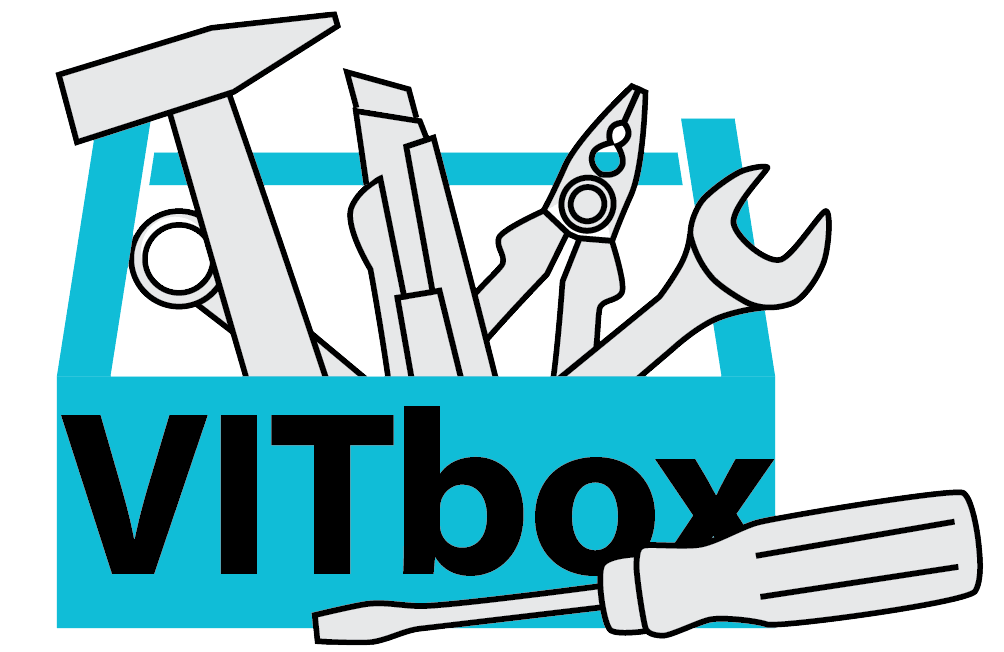 CEFR Companion Volume implementation toolbox                                                                                                                            
Implémentation du Volume complémentaire du CECR – Boîte d’outils
Plurilingual and pluricultural competence in the Companion Volume to the Common European Framework of Reference for Languages: plurilingual competence at a glance
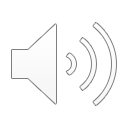 © 2023. This work is licensed under an Attribution-NonCommercial-ShareAlike International Creative Commons CC-BY-NC-SA 4.0 License. Attribution: Original activity from Fischer Johann (et al.) (2023), CEFR Companion Volume implementation toolbox, Council of Europe (European Centre for Modern Languages), Graz, available at www.ecml.at/companionvolumetoolbox.
Plurilingual competence
Plurilingualism involves the different languages a person knows or is in contact with, that interrelate and interact to build the person’s communicative knowledge. 


Plurilingual and pluricultural competence is not the superposition or juxtaposition of distinct competences, but the existence of a complex or even composite competence on which the user may draw. (CEFR, p. 168)
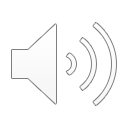 Plurilingual competence
The plurilingual approach to languages changes the focus of language education as the goal is not to achieve mastery of a language with the “native speaker as a model”. Instead, the goal is to develop a repertoire of linguistic abilities (Council of Europe, 2001). 

Talking about plurilingual competence takes us back to the concept of the social actor and the action-oriented approach. The interest is in the communicative competence of social actors who can function in different languages and act as mediators. 

The different languages are not juxtaposed, they function together in a complex amalgam of linguistic knowledge within each individual. A person’s linguistic profile is unique.
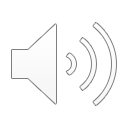 Plurilingual competence in the CV to the CEFR
Languages are interconnected and help build communicative competence in different social and communicative situations. Barriers between languages can be overcome (CV to the CEFR, p. 124)
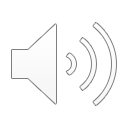